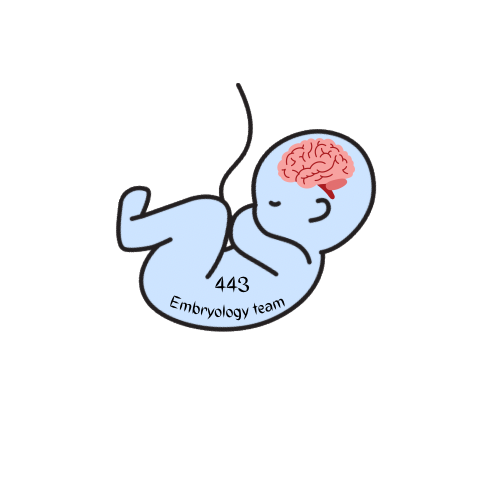 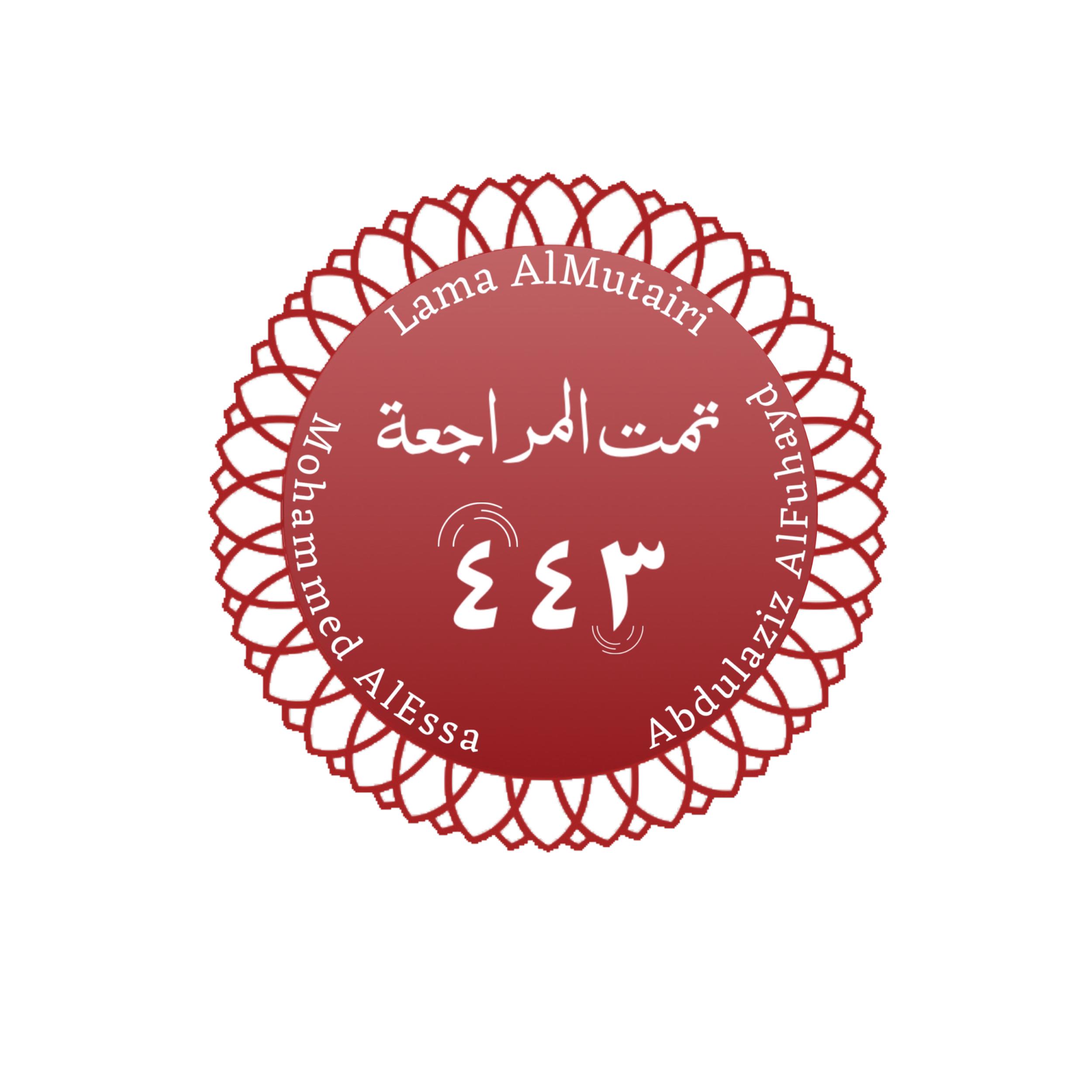 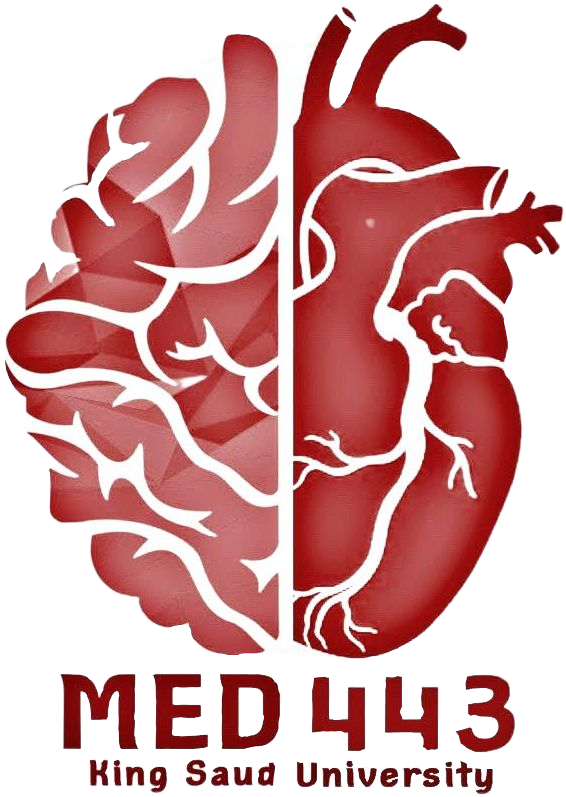 DEVELOPMENT OF CEREBRUM & CEREBELLUM
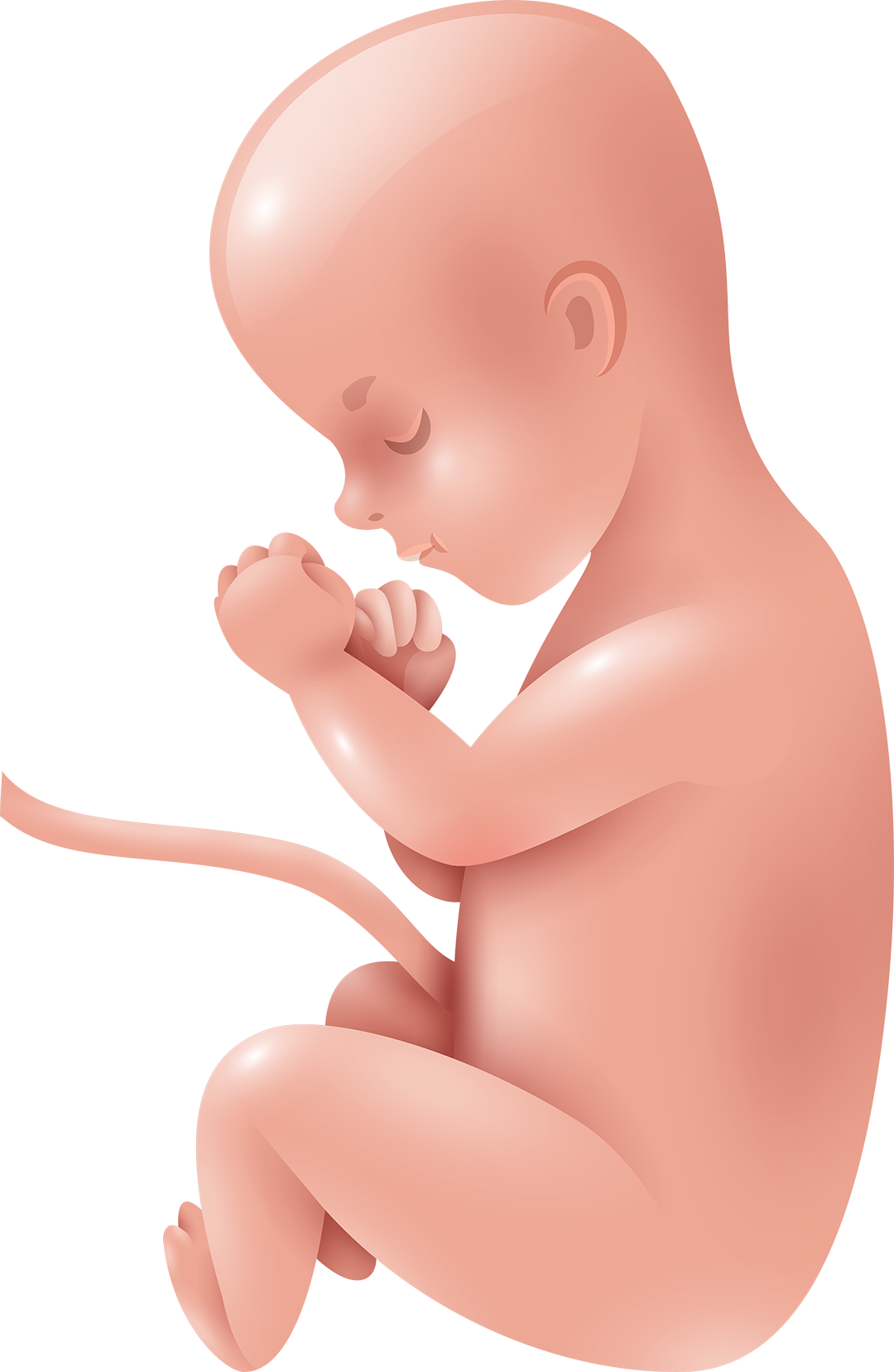 Neuropsychiatry Block
Color Index:-Main Text
-Important
-Female Slides
-Male Slides
-Dr’s Notes
-Extra
Objectives
Describe the formation of the neural tube.
List the 3 brain vesicles and their derivatives.
Describe the brain flexures.
Describe briefly the development of the cerebrum.
Describe briefly the development of the cerebellum.
List important congenital anomalies related to the development of CNS.
Introduction
By the beginning of the 3rd week of development, three germ cell layers become established:
Female Slides
Video
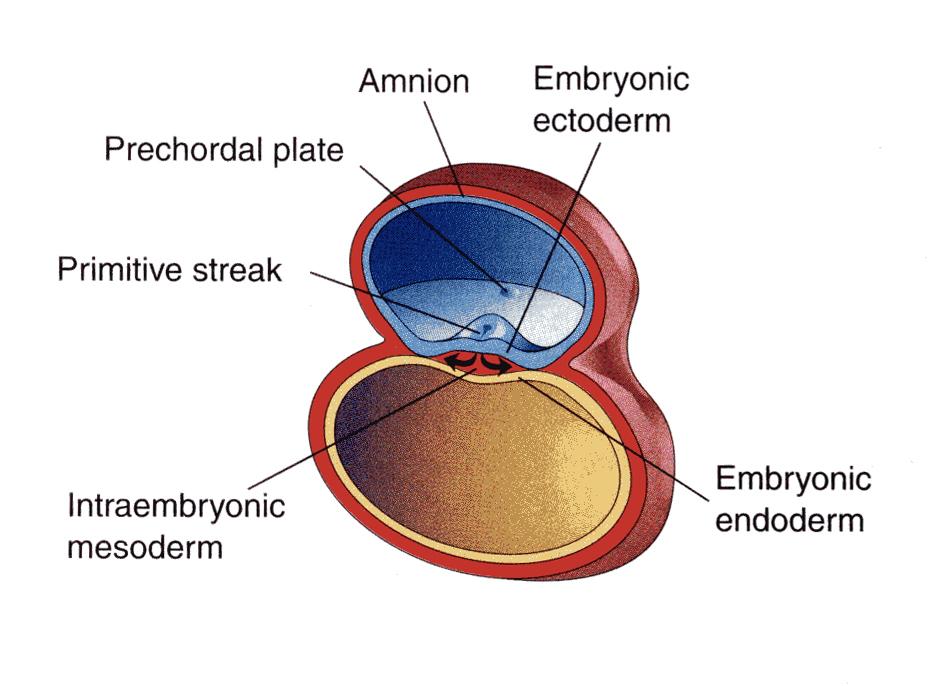 Endoderm
Mesoderm
Ectoderm
1
2
3
Early Development of Neural Tube
During the middle of the 3rd week the dorsal to notochord dorsal midline ectoderm undergoes thickening to form the neural plate (neuroectoderm).
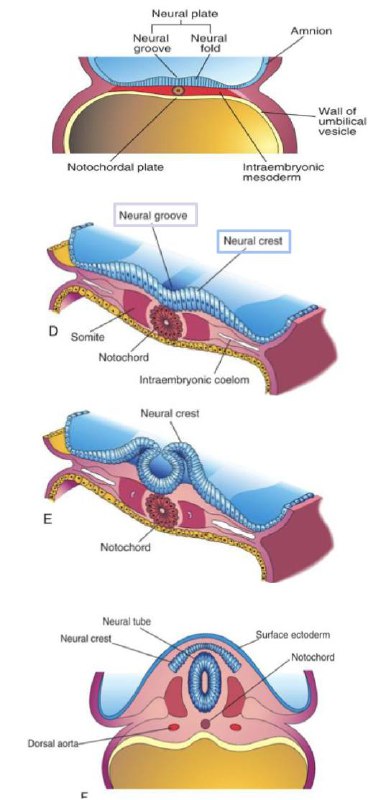 1
The margins of the plate become elevated, forming neural folds.
So a longitudinal groove develops in the neural plate 
(midline depression) called the neural groove is formed.
2
The margins of the neural plate (The 2 neural folds) approach to each other and then fuse together, thus sealing the neural groove and creating the neural tube. (complete close).

Formation of neural tube is completed by the middle of 4th week.
3
Neural Tube Development
End of 4th
week
1
2
3
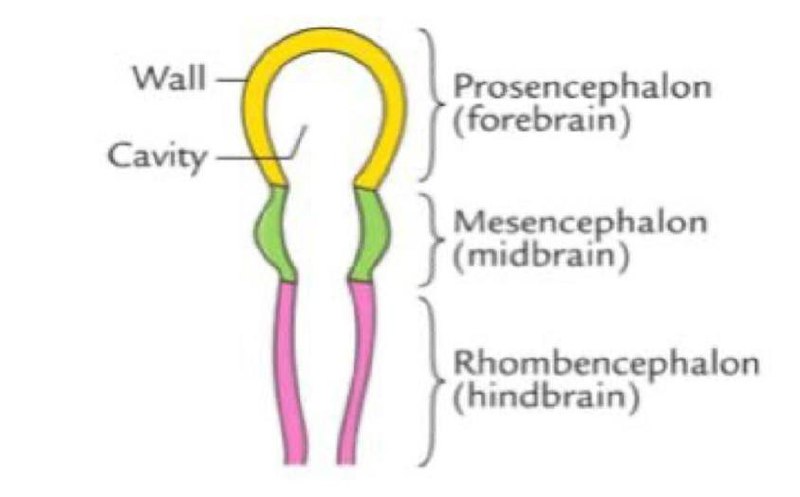 Prosencephalon (Forebrain)
Mesencephalon (Midbrain)
Rhombencephalon (Hindbrain)
(The brain develops from the cranial part of neural tube)
The neural tube / brain grows rapidly and faster than the cranial cavity. So it bends twice ventrally, producing two flexures.
And later on it bend once dorsally producing 3rd flexure
Three- primary brain vesicles stage ,the cranial part / upper end of Neural tube dilates and shows 3 vesicles stage / primary vesicles:
Further differentiation distinguishes five secondary brain
vesicles from the primary vesicles (Five Vesicles Stage):
by 4th
week
Formation of the neural tube is completed by the middle of the fourth week.
Lateral Pontine  flexure
appears in the hindbrain, unequal growth of the brain
between the 2 flexures produces pontine flexure,
 in the opposite direction, resulting in thinning of the roof of the
hindbrain.
Midbrain flexure
(cephalic flexure)

-between the prosencephalon &
the mesencephalon
(midbrain)
-in (midbrain) region
Cervical flexure 

between: the
Hindbrain
(Rhombencephalon) & the
spinal cord
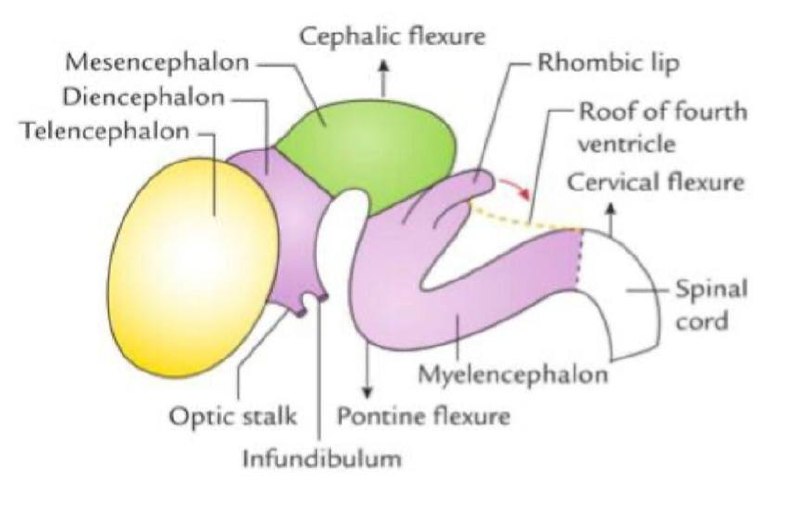 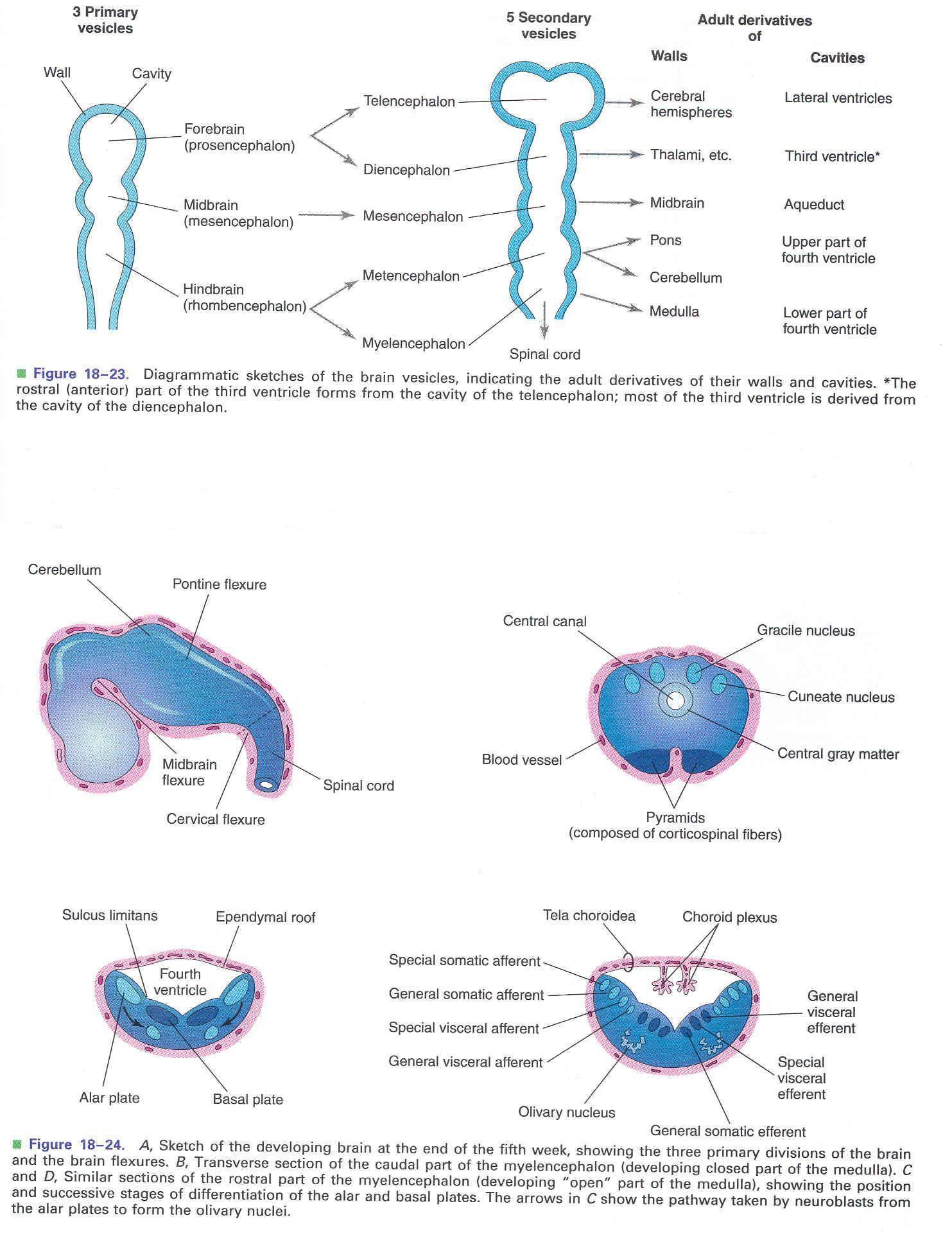 5th
week
Rhombencephalon divides into:
Mesencephalon (Midbrain)
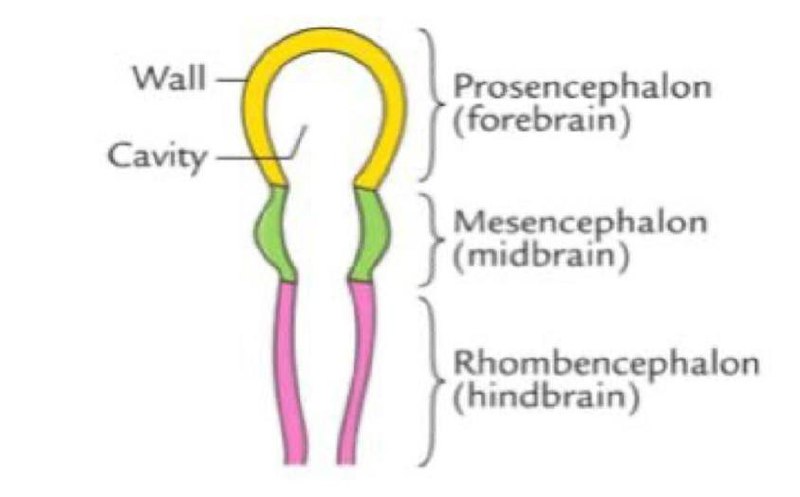 Prosencephalon divides into:
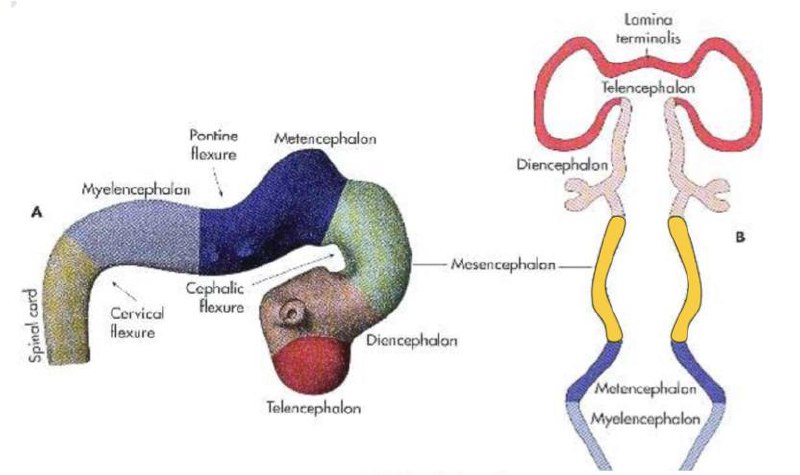 Metencephalon
(Pons-Cerebellum)
2 lateral Telencephalon
(cerebral hemisphere)
Myelencephalon
(Medulla oblongata)
1 median Diencephalon
(Thalamus family)
Primary Brain Vesicles
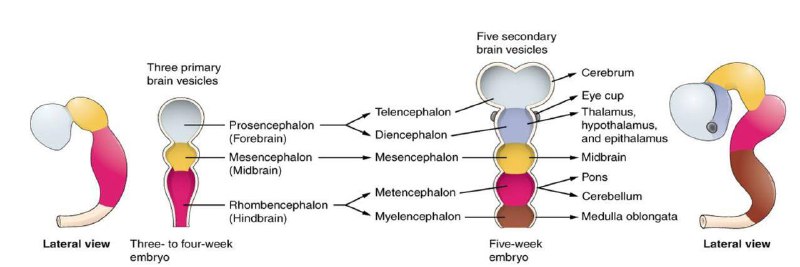 Differentiation of Forebrain Vesicle
The forebrain (prosencephalon) vesicle differentiates into:
1- Median part (diencephalon)
2-Two lateral cerebral vesicles (telencephalic vesicles)

Their lumen gives the 2 lateral ventricles and the 3rd ventricle  (median) 
Both cavities communicating with each other through a wide interventricular foramen.
The cerebral hemispheres expand in all directions ( as it grows it continues to enclose the rostral end of the cranial tube).
A part of their medial wall becomes thin, flat and it is the site of development of choroid plexus in the lateral ventricle.
Development of The Cerebrum
The cerebrum develops from the telencephalon, and it is formed of 3 layers:
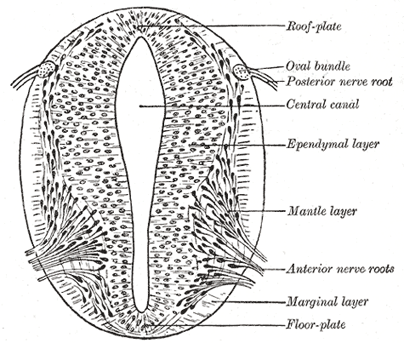 Ependymal: lining the cavity of the lateral ventricle.
Mantle: nerve cells forming the grey matter.
Marginal: nerve fibers forming the white matter.
As development proceeds, the following changes occur: 
-most of the nerve cells in mantle layer migrate to the site of marginal layer (outside) forming the cerebral cortex. 
-Some cell do not migrate and remains to form basal ganglia (nuclei).
1
2
DAY 32 of pregnancy
WEEK 16
Cerebral hemisphere
first appear (by 5th week) as pair of bubble-like outgrowth
of telencephalon.
Oval, rapidly growing
hemispheres, have
expanded back to cover the diencephalon.
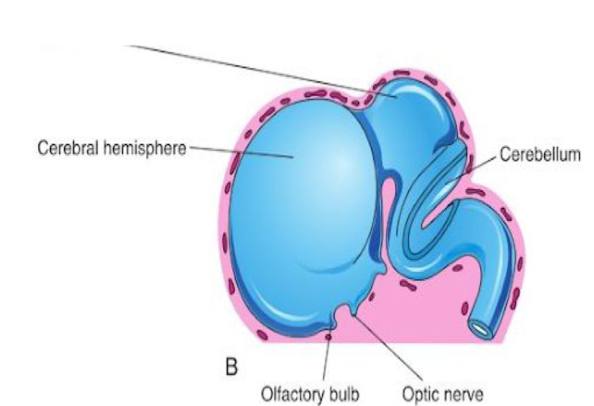 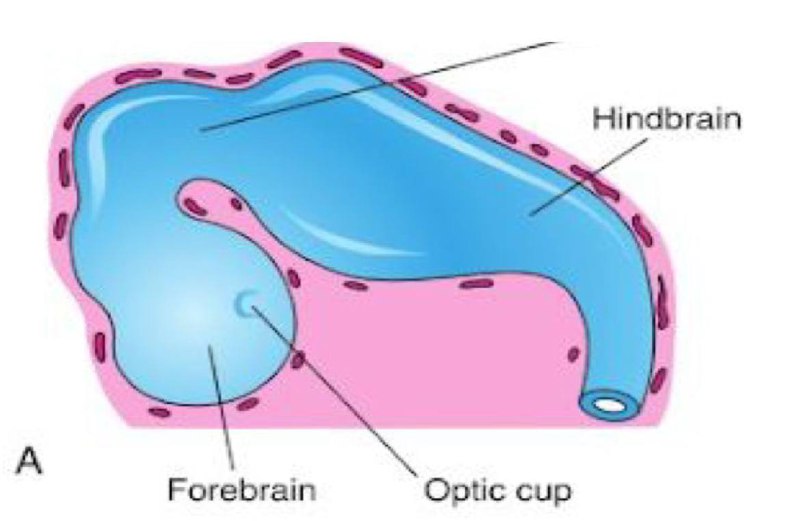 3
4
End of the 3rd month
4th month
-Grey matter grows faster than white matter, so, the cortex becomes folded into gyri separated by sulci that increase the surface area of brain/ cortex without requiring an extensive increase in cranial size.
-The detailed pattern of gyri & sulci varies somewhat from an individual to another.
Surfaces of cerebral
hemispheres are
smooth.
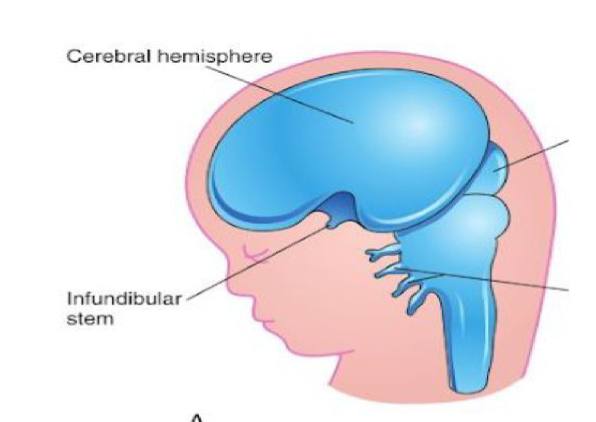 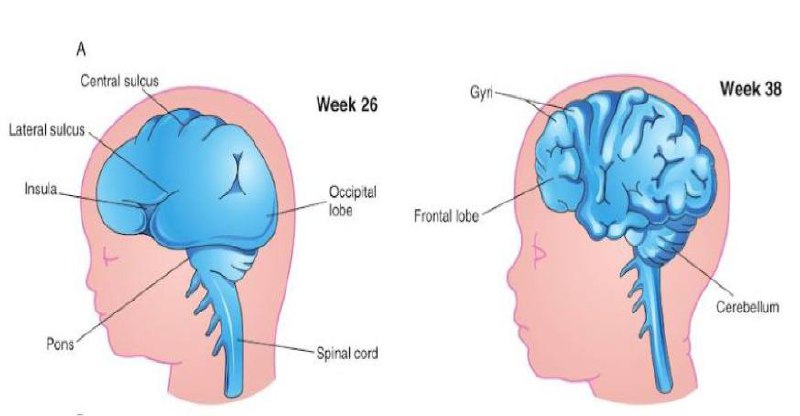 Development of The Cerebrum
Development of Corpus striatum (part of basal ganglia):
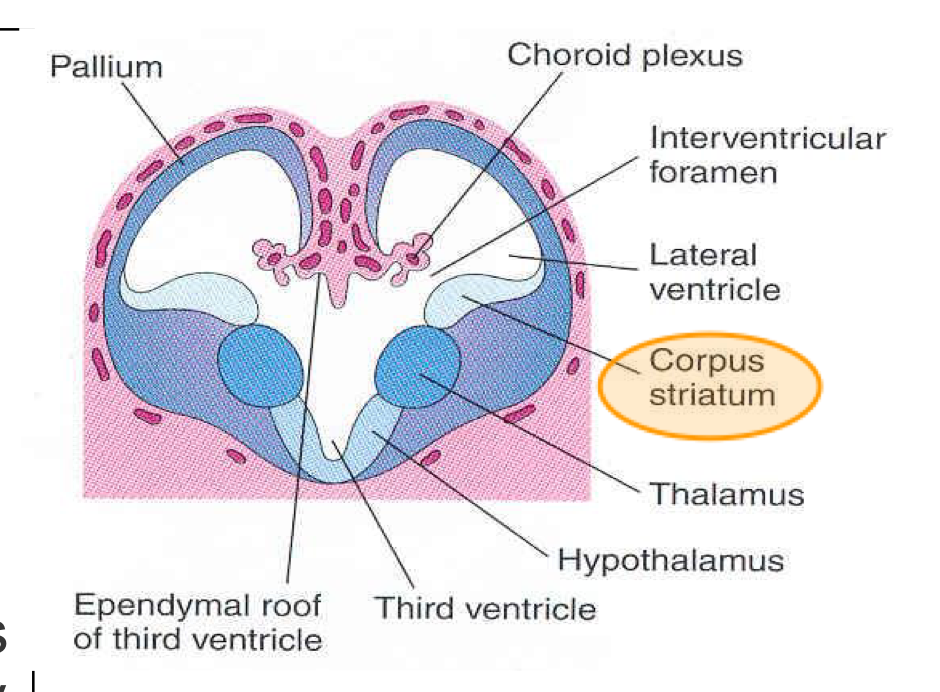 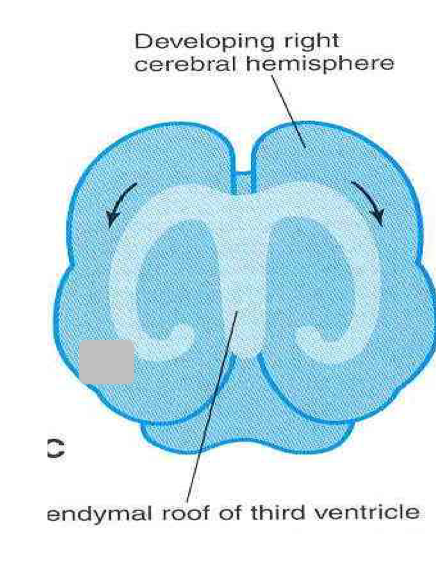 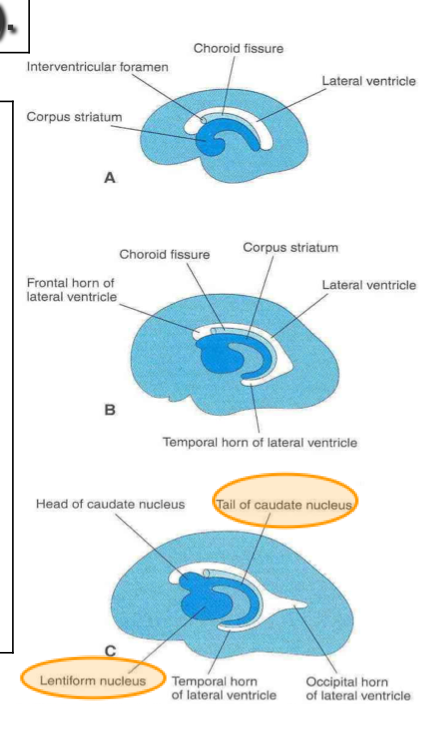 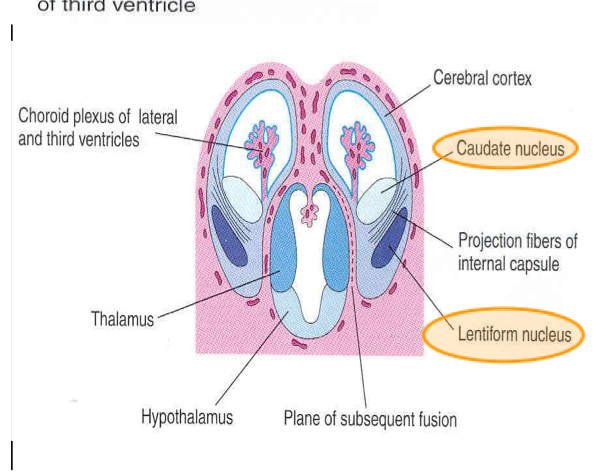 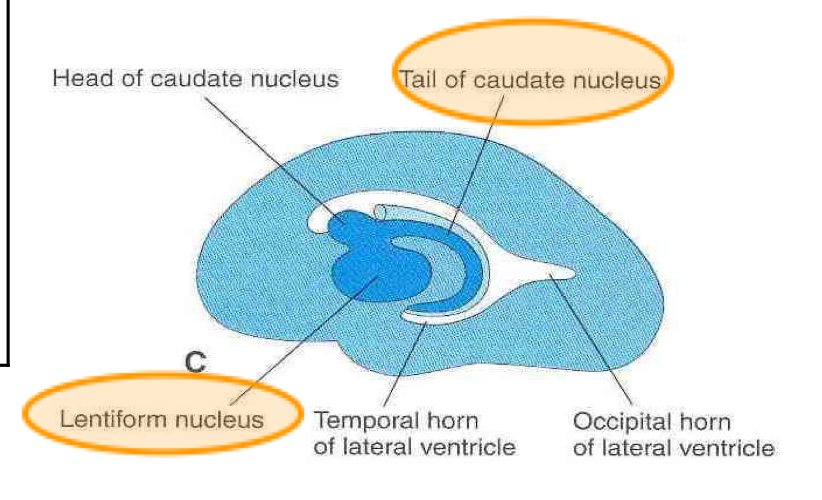 Development of cerebral commissures :
As cerebral cortex develops, group of fibers (commissures) connect the corresponding regions of cortex(of the cerebral hemispheres), these are:
- Lamina terminalis
- Optic chiasma
- Anterior commissure
- Posterior commissure
- Hippocampal commissure
- Habenular commissure
- Corpus callosum (is a major commissural fibres that connect the two cerebral hemispheres + the largest)
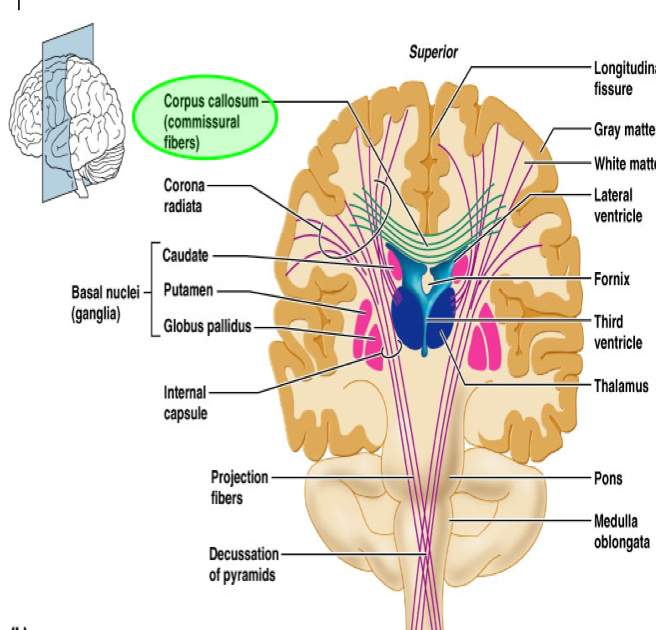 The cortex covering the external surface of corpus striatum grows relatively slower than the other cortices, so it is overgrown by the rest of the hemisphere and lies in the depth of the lateral sulcus as a buried cortex, hidden from view This is called the insula.So the insular lobe is a portion of cerebral cortex that has been invaginated to lie deep within the lateral sulcus
Development of The Cerebellum
Cerebellum:
- The cerebellum develops from the dorsal part of the metencephalon. 
- Metencephalon develops into pons (anteriorly) and overlying cerebellum (posteriorly). 
- Pontine flexure results in:
1- Moving alar plates (part of dorsal side of neural tube of hindbrain) laterally then pending medally.
2- Stretching and thinning of the roof plate of the fourth ventricle
3- Widening of the cavity to form 4th ventricle.
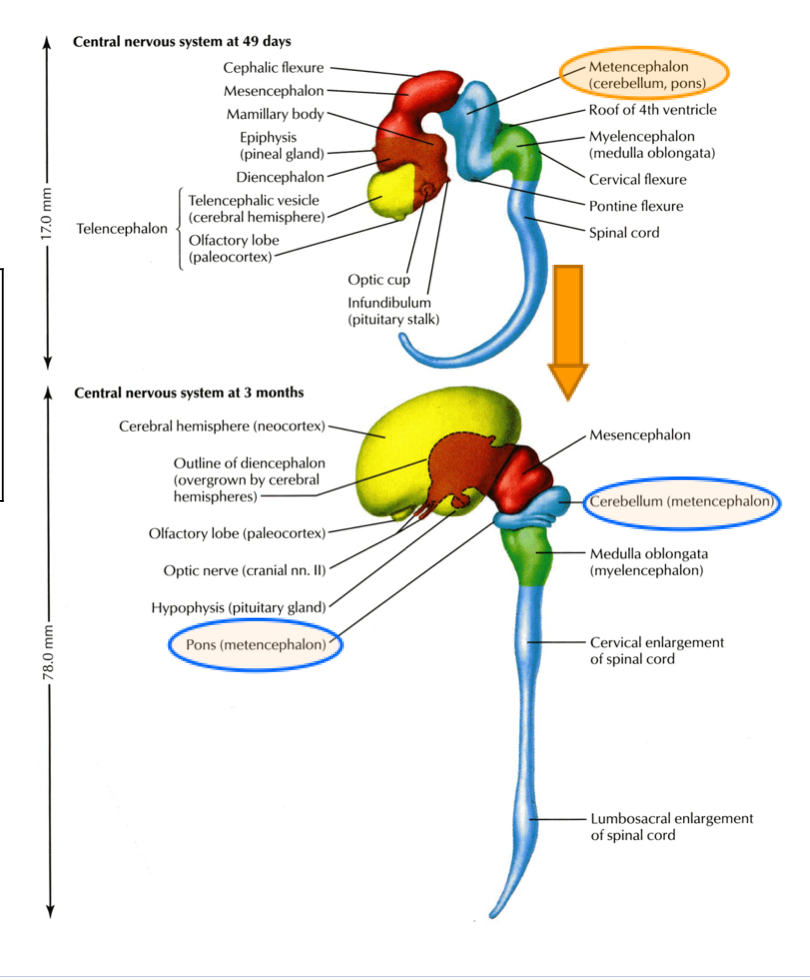 Metencephalon: changes in alar plates:
- The two lateral sides of dorsal parts of alar plate thicken to form rhombic lips which projects caudally over the roof plate of fourth ventricle and unite with each other in the midline that will give rise to cerebellum
 - Some neuroblasts migrate from the mantle layer to marginal layer and form the cerebellar cortex
 - Other remains in the mantle layer and give rise to the deep cerebellar nuclei
 - The cerebellar peduncles (fibres connecting between the midbrain & cerebellum)  develop later as the axons of the deep cerebellar nuclei of the cerebellar nuclei grow out to reach the brain stem
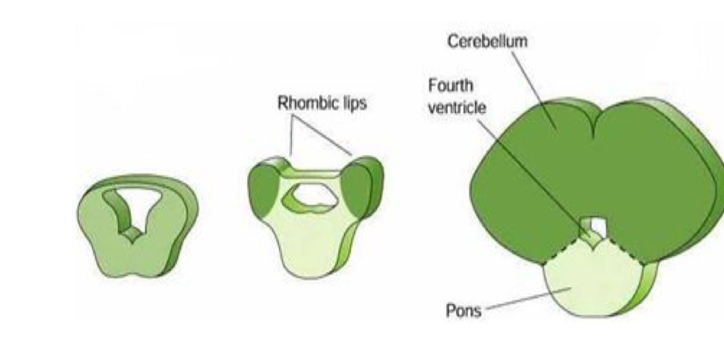 As the cerebellar hemispheres develops they undergo a complicated process of transverse folding to form closely packed, leaf-like transverse gyri called folia separated by fissures. These processes of fissure formation and foliation continue postnatally and  throughout embryonic, fetal, and they vastly (extremely) increase the surface area of the cerebellar cortex.
Congenital anomalies of the brain
Important
Most of the anomalies manifested by seizures(changes in electrical activity), mental retardation, cerebral palsy (absence of oxygen mostly during delivery).
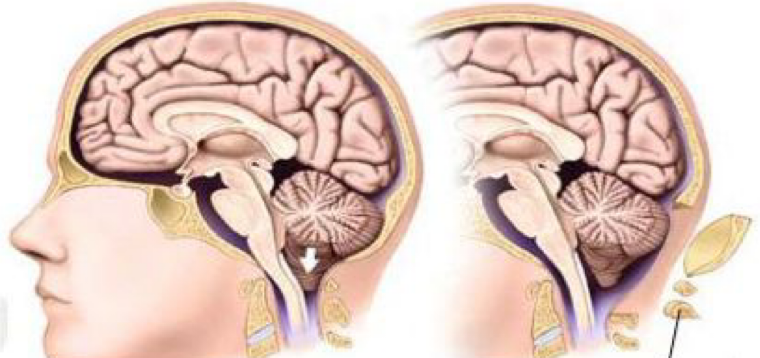 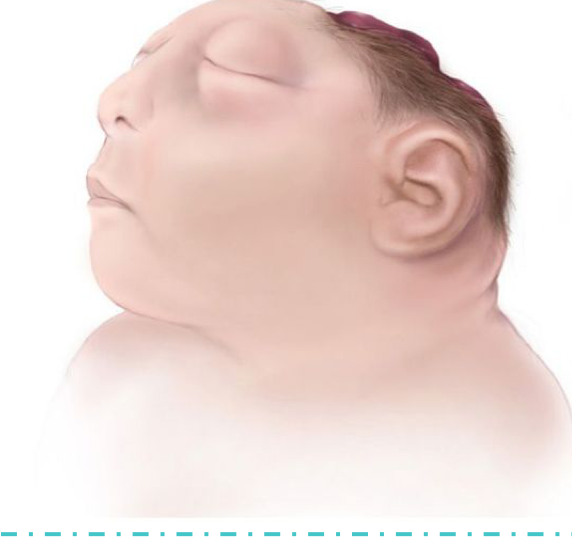 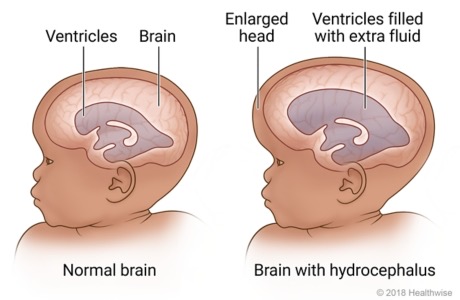 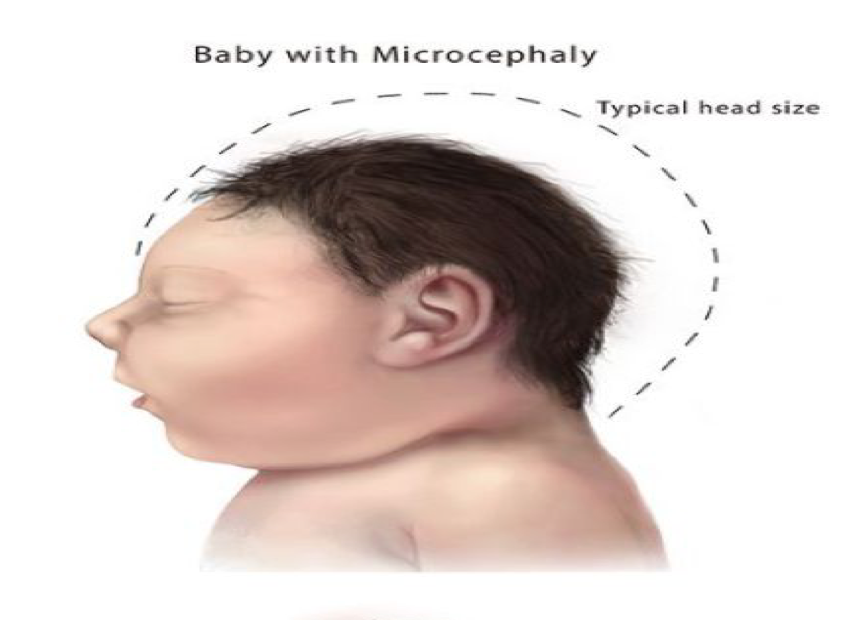 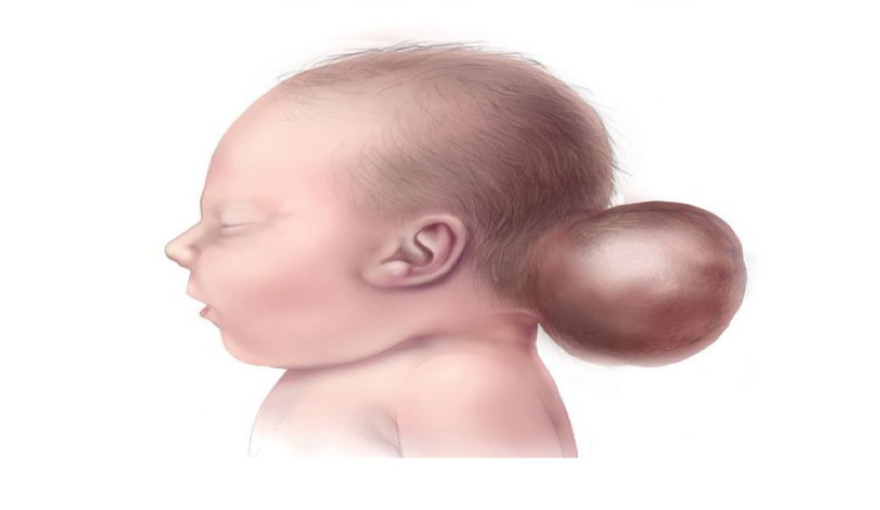 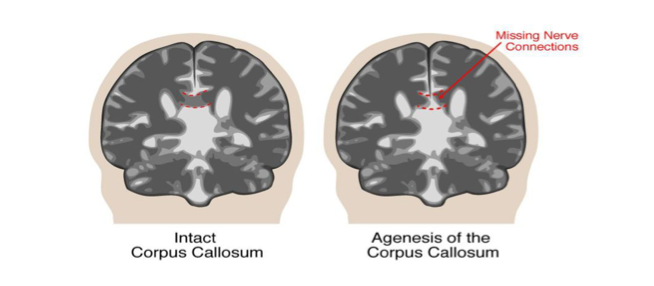 MCQs:
Answers : 1-B , 2-A , 3-C , 4-D , 5-B , 6-D
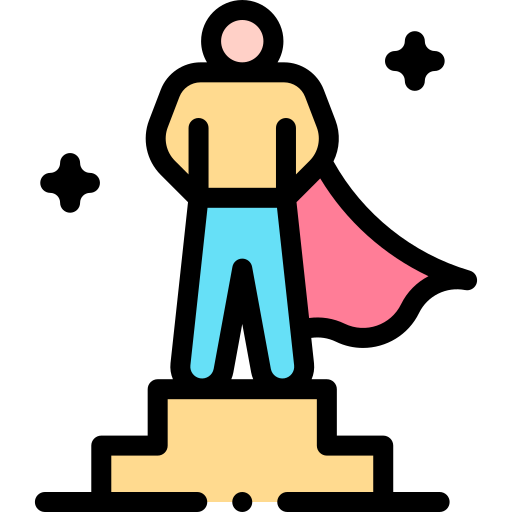 Team Leaders:
Jouri Almaymoni
Mohammed Alqutub
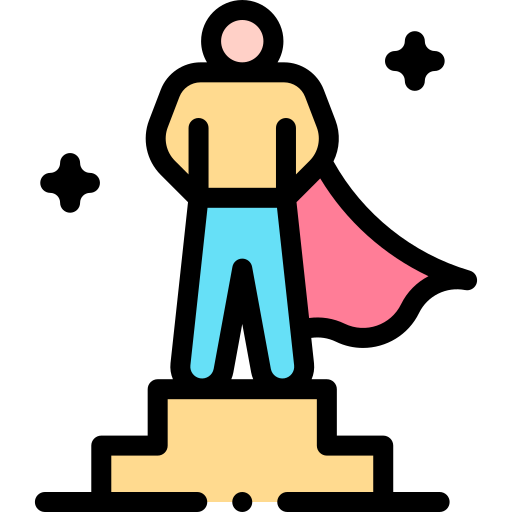 Team Members:
Salma Alkhlassi
Nazmi M Alqutub
Nazmi A Alqutub
Raghad AlBuqami